Il modello di microsimulazione fiscale LigurMOD: L’impatto della riforma dell’IRPEF sulla disuguaglianza nella popolazione ligure
Alessandro Anfigeno
Enrico Attanasio
Il modello di microsimulazione fiscale LigurMOD: introduzione al modello
LigurMOD
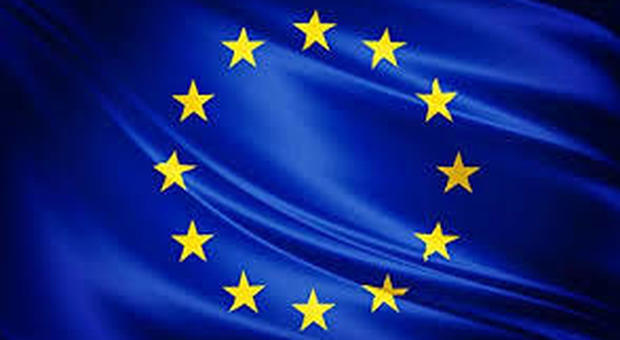 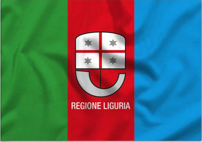 Mutuato da
EuroMOD
Permette di
Prevederegli effetti di una 
politica non ancora 
entrata in vigore
Valutaregli effetti di una 
politica già in vigore
Gettito
Spesa per trasferimenti sociali
Numero di beneficiari
Numero di contribuenti
Distribuzione del reddito
Effetti redistributivi e di progressività
Disuguaglianza
Povertà
IT-Silc
Indagine campionaria di ISTAT
Condotta ogni anno dal 2004
Coinvolge le famiglie:40.000 (Italia) 1.000 (Liguria)
Dati di input
Dati di output
Simulando il sistema fiscale Tax-Benefit ligure e italiano
Attraverso
Imposte su redditi e altre imposte dirette
Contributi sociali
Trasferimenti sociali
Il modello di microsimulazione fiscale LigurMOD: la struttura del modello
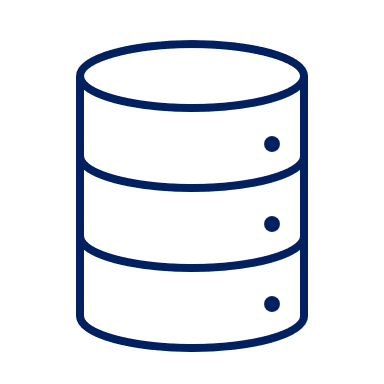 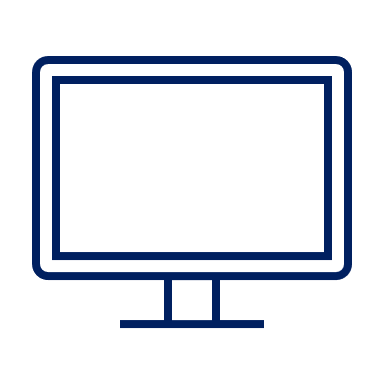 Dataset di input
Microdati
Interfaccia utente
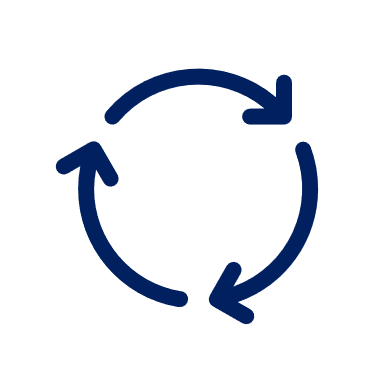 Possibilità di intervento su politiche
Selezione dataset
Accesso agli strumenti del modello
Informazioni tecniche su politiche
Simulazione
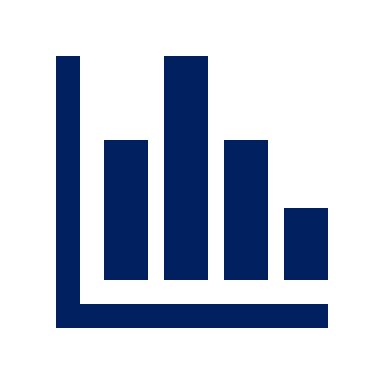 Dati esportabili per elaborazioni esterne tramite software statistici (e.g. STATA e R)
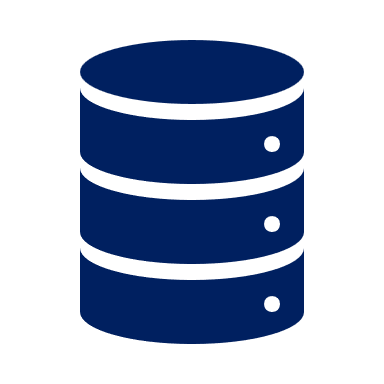 Strumenti di analisi interna
Dati di output
Tools per produzione statistiche descrittive
Il modello di microsimulazione fiscale LigurMOD: esempio di simulazione su riforma IRPEF e Addizionale Regionale all’IRPEF 2024 per la Liguria
Le nuove aliquote dell’Addizionale Regionale all’IRPEF per la Liguria per l’anno 2024
Le principali modifiche inserite nel d. lgs. 216/2023 «Attuazione primo modulo riforma Irpef e altre misure in tema di imposte sui redditi»
2023
2024
3 scaglioni di reddito
4 scaglioni di reddito
Detrazione per redditi da lavoro dipendente pari a 1.975€ se il reddito complessivo non è superiore a 15.000€. 
Detrazione per oneri fiscali: inserita franchigia di 260€ per redditi complessivi superiori a 50.000€
Detrazione per redditi da lavoro dipendente pari a 1.880€ se il reddito complessivo non è superiore a 15.000€
Trattamento integrativo per i redditi fino a 15.000€ e con un’imposta lorda maggiore di 1.880€
Trattamento integrativo per i redditi fino a 15.000€
No tax area per lavoratori dipendenti:  8.174€
No tax area per lavoratori dipendenti:  8.500€
Il modello di microsimulazione fiscale LigurMOD: gli effetti della riforma
Comparazione degli effetti in termini di disuguaglianza nella popolazione ligure per l’anno 2024 in relazione all’applicazione della riforma all’IRPEF e all’Addizionale Regionale all’IRPEF attraverso alcuni indici prodotti da LigurMOD
A seguito dell’introduzione della riforma, i risultati prodotti dal modello mostrano una diminuzione, seppur contenuta, della disuguaglianza in termini di ricchezza
*Indice di benessere sociale = Reddito disponibile medio x (1-Indice di Gini del reddito disponibile)